Fiscal Year at a GlanceWASBO Fall ConferenceYear of Success
Mark Elworthy, Director            
School Financial Services
October 6, 2022
[Speaker Notes: Introductions
Survey group experience]
Reminder: Juggling Three Years
[Speaker Notes: Depending upon the time of year you are working on up to three “budgets”
Annual Report and audited financial statements
Budget Report
Planning for the future, enrollment projections]
How will I keep track of all this?
Fiscal Year at a Glance – Due dates for reports by name & purpose
Fiscal Year "Multi-tasker" Planning Calendar - What to do related to prior year, current year and next year
dpi.wi.gov/sfs/communications/calendars/overview
[Speaker Notes: Fiscal Year at a Glance - One two-sided document listing most of the finance teams reports
Multi-tasker provides information for the three fiscal years on a bi-monthly basis]
July to September:
Closing the Prior Year &Third Friday September Count
Audit
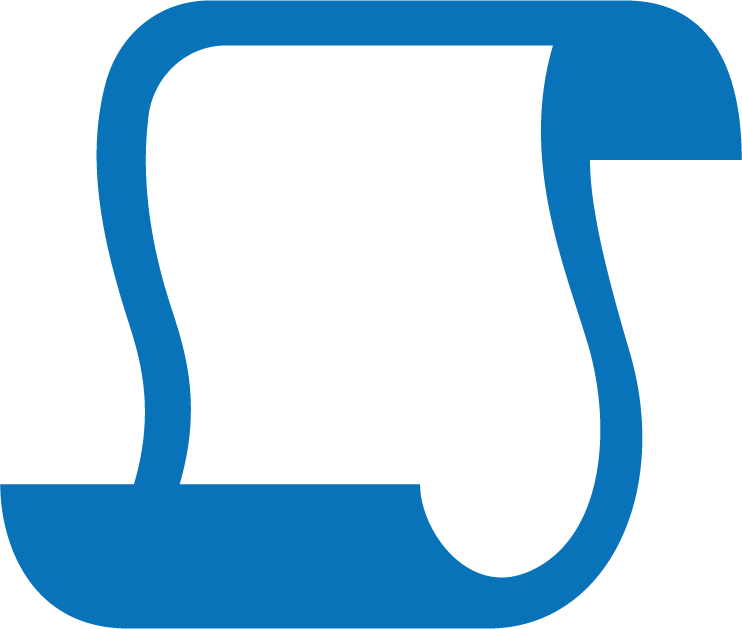 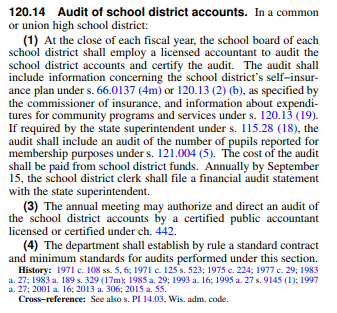 [Speaker Notes: Annual audit of the district’s financial records by an independent auditor is required under Wisconsin state law
Independent auditors will verify that the financial statements present fairly the balance sheet as of June 30th as well as the results of operations for the school year that ended on that date
Independent auditors will apply state and federal audit programs]
Purpose of the Audit
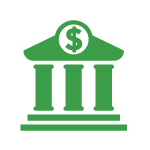 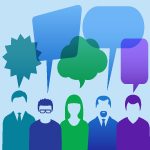 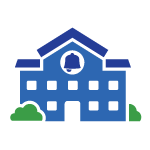 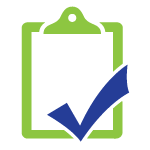 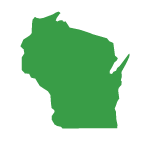 [Speaker Notes: Independent auditors will verify that the financial statements present fairly the balance sheet as of June 30th as well as the results of operations for the school year that ended on that date
Maintain public confidence in the reliability of published financial data
Assure users that the financial statements are fairly presented in accordance with Generally Accepted Accounting Principles (GAAP)
Independent auditors will apply state and federal audit programs to determine compliance with state and federal requirements]
Phases of the Audit
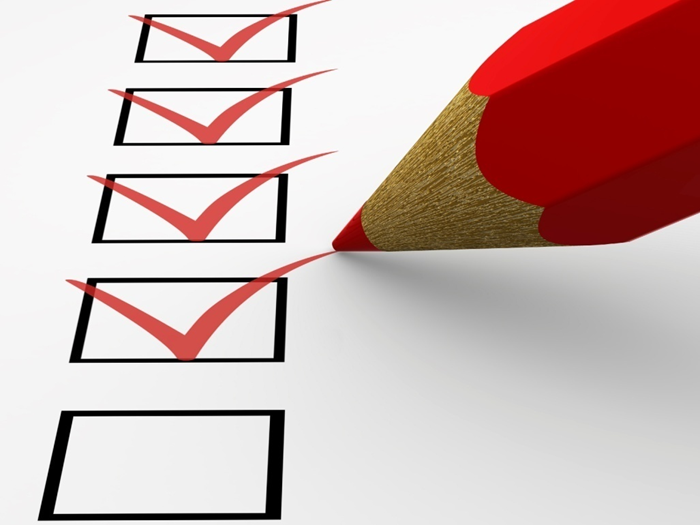 Planning
Preliminary Fieldwork
Final Fieldwork
Communication with Management
Audit Preparation
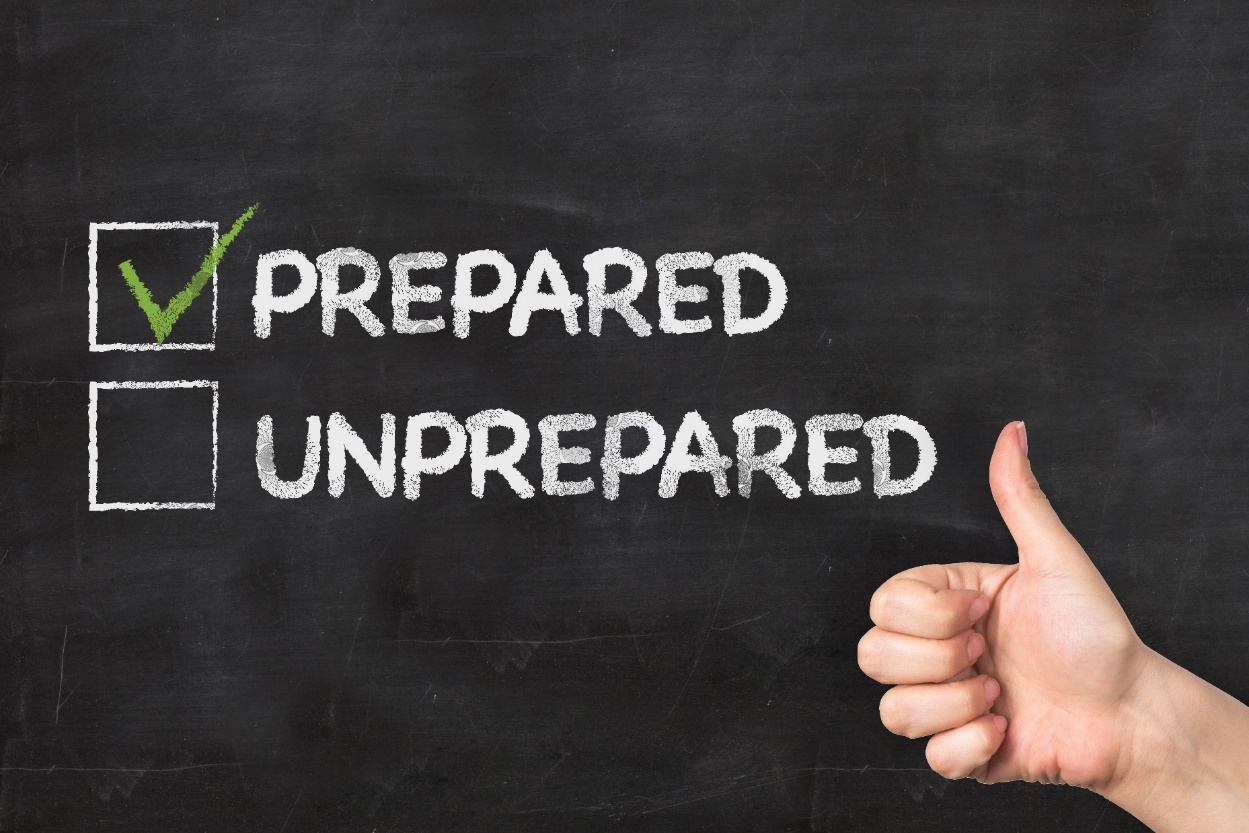 [Speaker Notes: Request a list of all items needed 
Post all year-end items
Reconcile all balance sheet accounts
Have all manual journal entries available for review
Print year-end general ledger, revenue & expenditure reports 
Reconcile Cash MONTHLY
Have OPEB information available in a timely manner]
Audited Financial Statement Submission
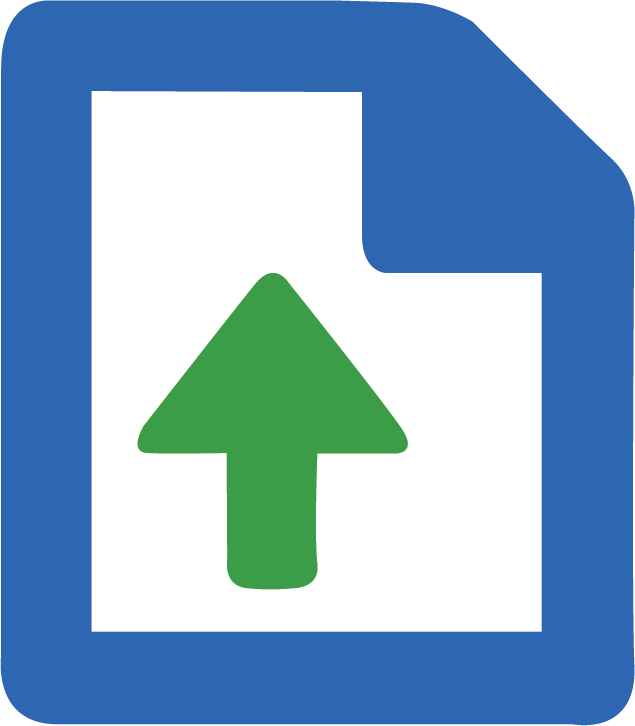 2021-21 audits are due to DPI by December 15, 2021
This is a school board  requirement
Prior Year DPI Reports
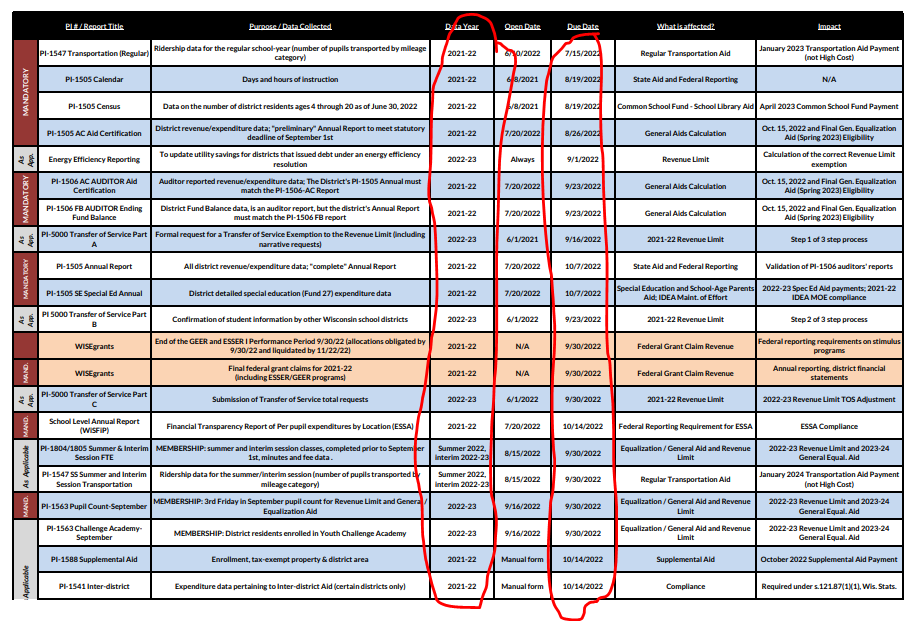 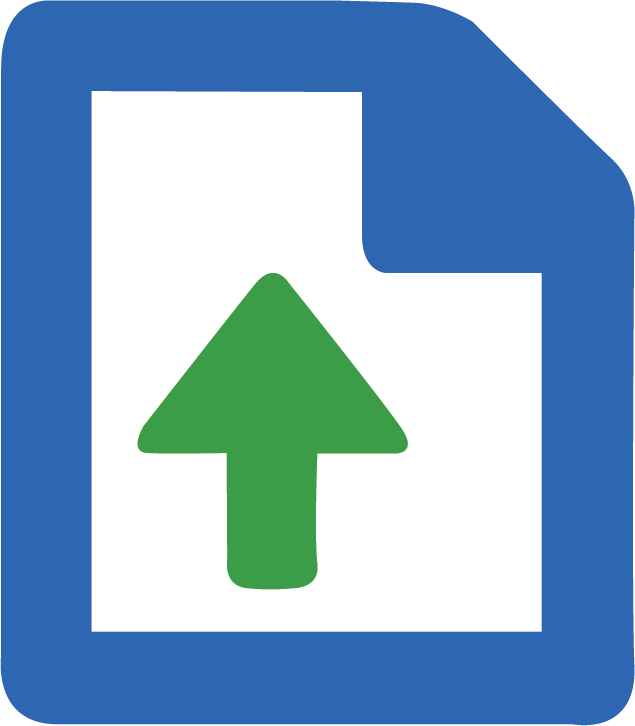 [Speaker Notes: Busiest DPI finance reporting cycle is late summer/early fall]
Third Friday of September Count
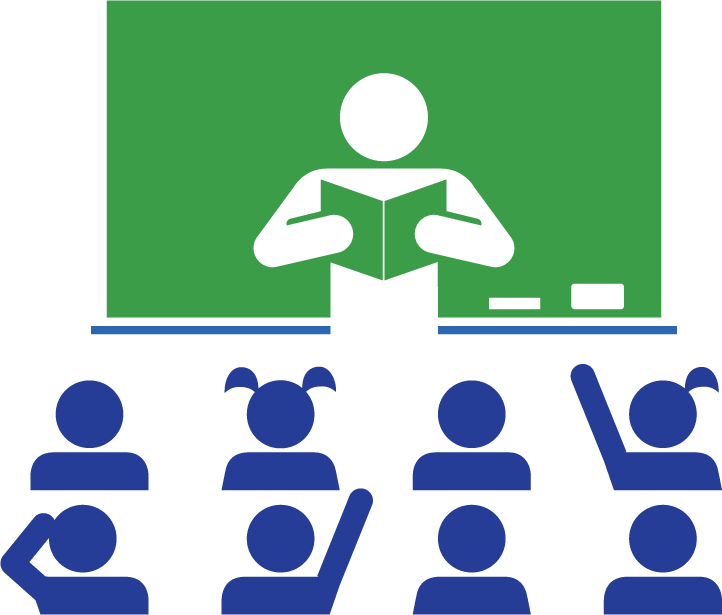 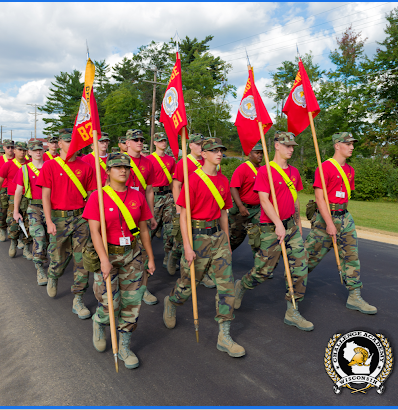 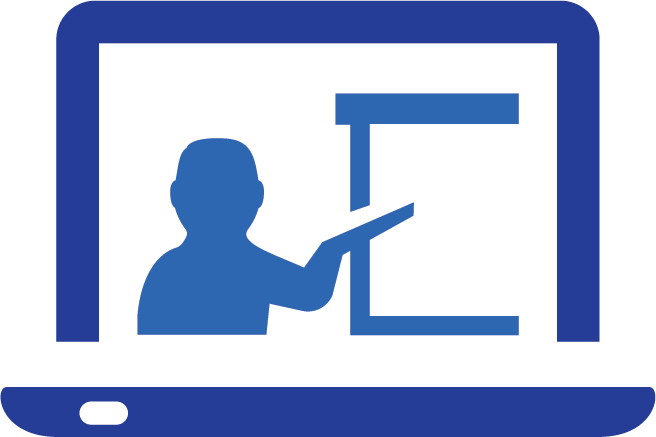 [Speaker Notes: Fall Pupil Count PI-1563 – Third Friday in September- Do not confuse with WISE SIS data – this is membership FTE
Challenge Academy PI-1563CA
Critical data for revenue limit calculation-changes in membership will change calculation
Complicated as students may attend other districts, challenge academy and part-time
Data from the report is converted to FTE and used in the calculation of a district’s current year Revenue Limit and following year’s Equalization/General Aid]
Membership vs. Enrollment
ENROLLMENT
MEMBERSHIP
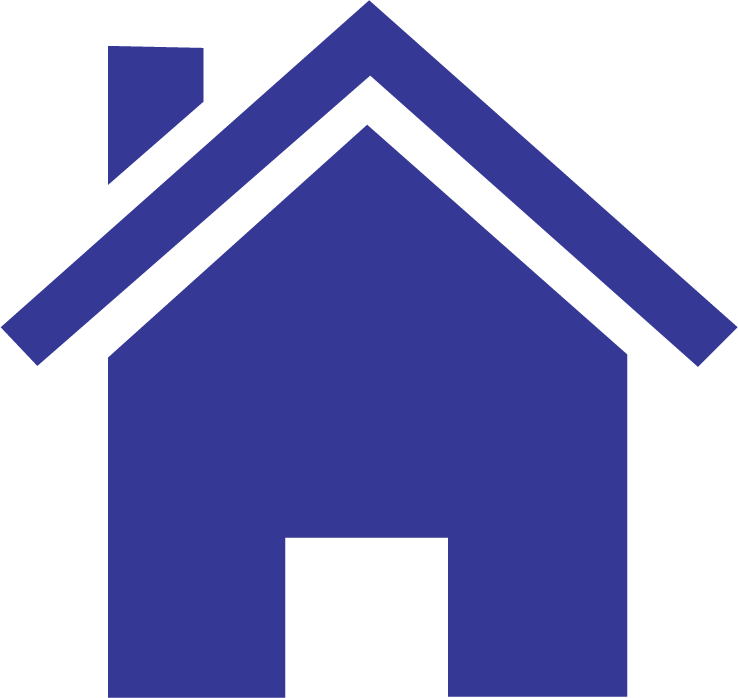 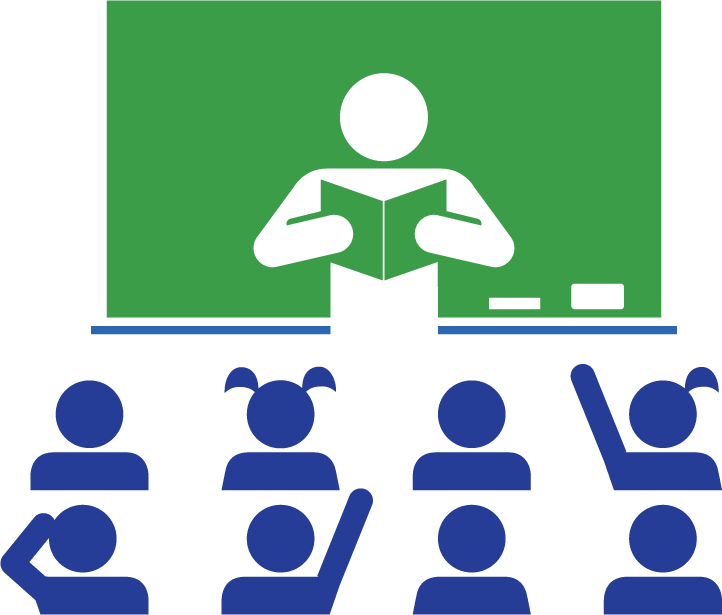 Where kids live
Drives district revenues
Where kids learn
Drives district expenses
[Speaker Notes: Very important distinction!
Membership: Resident students whose education your district is financially responsible for – includes residents attending other schools under Open Enrollment, Independent Charter, or Choice (“Voucher”) programs
Enrollment: Students actually being educated in your district’s schools – includes nonresidents attending under Open Enrollment, may also include cooperative programs (usually in special ed)]
This Year Affects the Future
[Speaker Notes: This year’s count affects four years of school funding for your district]
October to December:
Budget & Tax Levy
The Bottom Line
REVENUE LIMIT
GENERALSTATEAIDS
LOCAL PROPERTY TAXES
–
=
General State Aids function astax relief under the Revenue Limit.
October 15 Aid Certification
On October 14th, the School Financial Services team will release the district’s current year General School Aid Certification.
This amount represents the amount of General Aid the district is eligible to receive during the current year.  Adjustments could reduce, such as Open Enrollment, new Independent charter and Private School Voucher deductions.
This number is what is used in the current year Revenue Limit Worksheet.
[Speaker Notes: Make sure you have the correct revenue limit worksheet values]
October 15 Revenue Limit Worksheet
On October 14th, the School Financial Services Team posts a pre-populated Revenue Limit Worksheet
Review for accuracy data used to populate the worksheet
Remember that the calculation is yours until DPI does the final, official version in May
[Speaker Notes: Do not grab and go to set your levy, the first posted worksheet 
Make sure you have the correct revenue limit worksheet values
Note impact of membership changes, confirm membership is correct
Check back to make sure you have the most recent worksheet, even on the day of the meeting]
Overview: Budget Adoption and Tax Levy
Adopt a budget at a school board meeting and set the tax levy
Step #5
The electors at the annual meeting vote a tax (Common School Districts only)
Step #4
The public hearing is held, at which time residents of the district have an opportunity to comment on the proposed budget
Step #3
Step #2
Publish a class 1 notice in the newspaper
Create a proposed budget that identifies expected revenues, expenditures and fund balances for the upcoming/current year
Step #1
[Speaker Notes: Steps in process – labeling
Common School District
Unified districts do not have an annual meeting, only a hearing]
Tax Levies by Fund
Tax Levy Helpful Hints
Figure out your Fund 38 and Fund 41 levies before Fund 10
Levy non-referendum debt service directly into Fund 38
Adopt separate Fund 38 and Fund 39 debt levies
[Speaker Notes: Newbies & veterans alike have made the mistake of levying Fund 10 up to their limit, and then also levying Fund 38, which results in their districts levying over the Revenue Limit and getting penalized the following year.

Some districts levy into Fund 10 and then transfer the cost of their Fund 38 debt service – this is allowed but not recommended.

We’ve seen districts adopt a single “debt service levy” and then misallocate it between Fund 38 and Fund 39.]
Tax Levy Helpful Hints
Budget is school year but debt service is calendar year
This year’s levy is part of the 2022-23 budget
The levy pays for your March 2023 & September 2023 debt service payments
Money for the September 2023 payment is part of 2022-23 year-end fund balance
[Speaker Notes: This drives everyone crazy and is an easy thing to goof up.]
Tax Levy Helpful Hints
ASK FOR HELP
Your first tax levy can be scary…
But there are resources for help
Your neighbors had their own first tax levies and most are glad to help if you reach out
Call the SFS Team if you still aren’t sure about something…better to fix it on the front end!
PI-401 Tax Levy Report for 2022-23
Levy set by Nov. 1
Report due Nov. 4
PI-1508 forms to local municipalities by Nov. 10
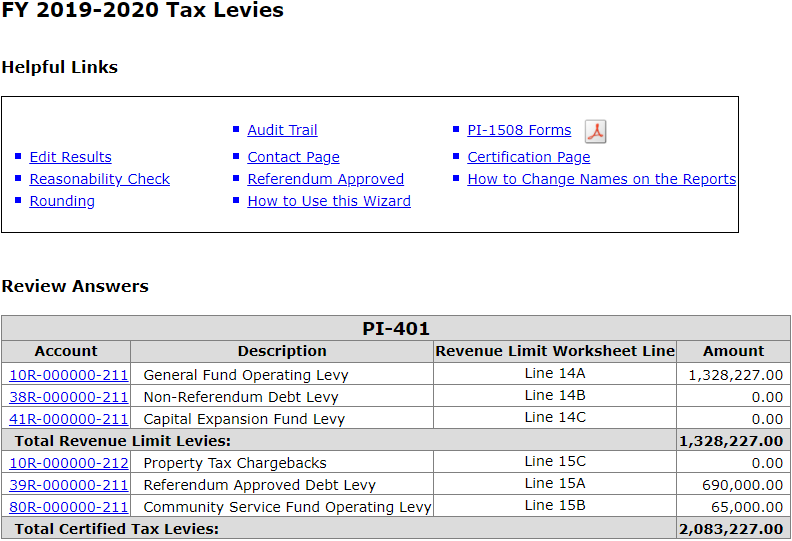 Budget Reporting in WISEdata Finance
PI-1504 Budget Report is retired
For the 2022-23 school year, the statutory requirement will be met if your district transmits budget data to WISEdata Finance by December 1
January to June
Current year reports and activities
[Speaker Notes: DPI reporting
Membership Audits if selected
Budget Amendments]
DPI Reports and Requirements
2nd Friday in January membership count -  PI-1563
Possible selection for Membership Audit
Debt Schedule Reporting (year round)
Referendum Reporting (year round)
January Pupil Counts PI-1563
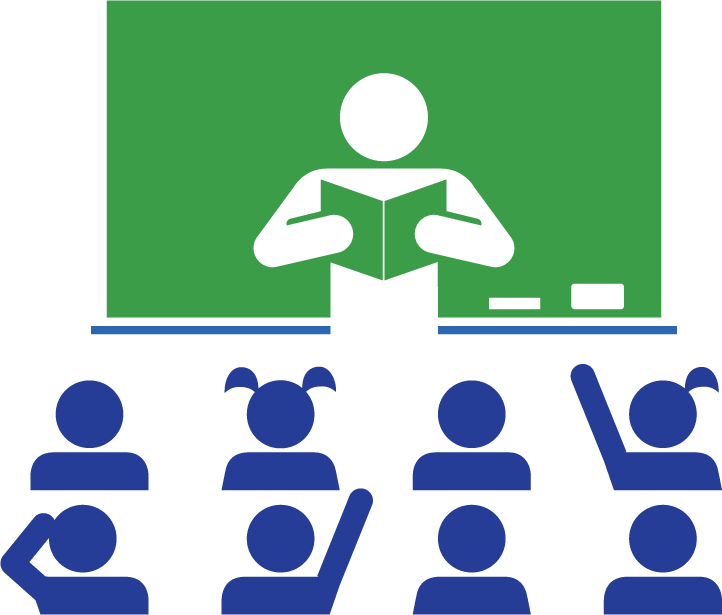 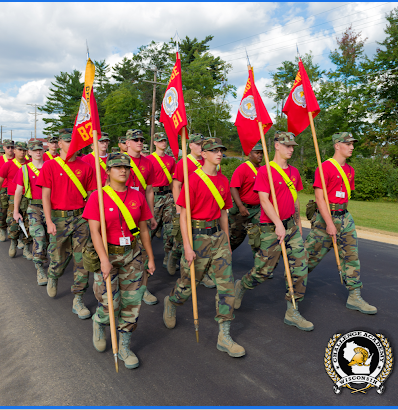 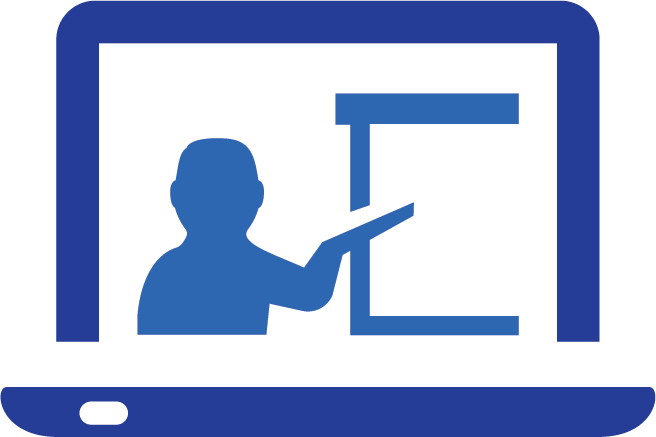 [Speaker Notes: Same format as September count, but for the second Friday of January]
Membership Audit
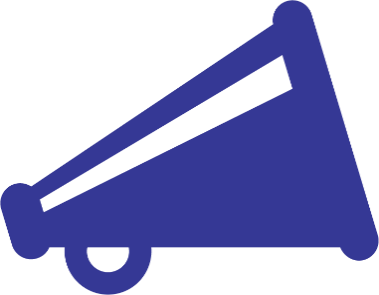 On or about February 1st, the School Finance Team will announce which districts are required to have a membership audit
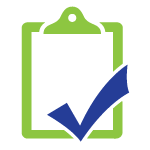 The district’s auditor will verify the district’s reported counts for:
 3rd  Friday in September
 2nd  Friday in January
 Summer and Interim Session (as well as fees)
Referenda Report PI-1572
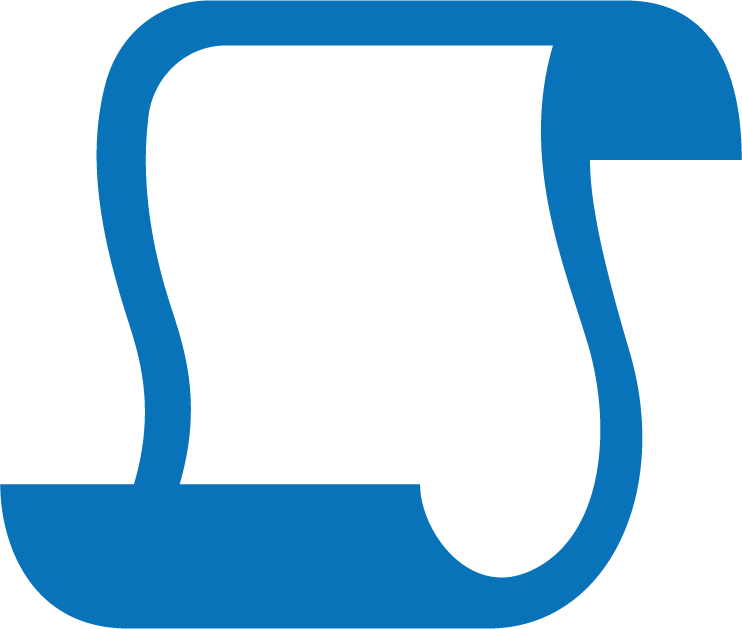 BALLOT
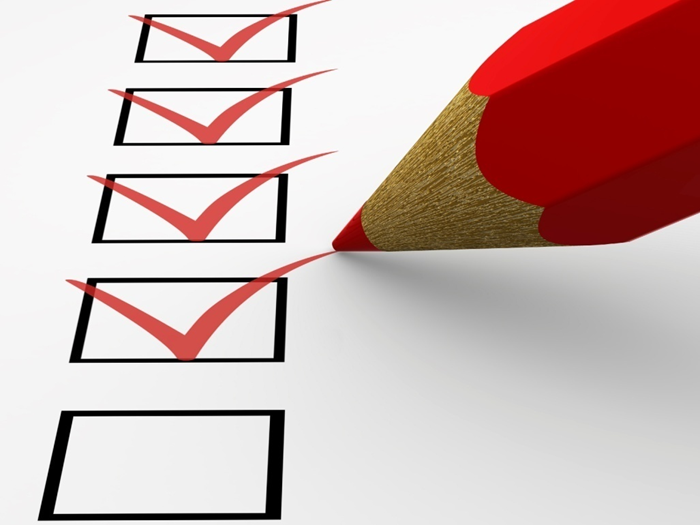 [Speaker Notes: SAFR report used to collect data on any district referendums
Districts must notify DPI of upcoming referendum within 10 days of adopting the resolution
After the referendum vote, the district should update the vote to show the vote tally
April every year, November every other year]
Referenda Report PI-1572
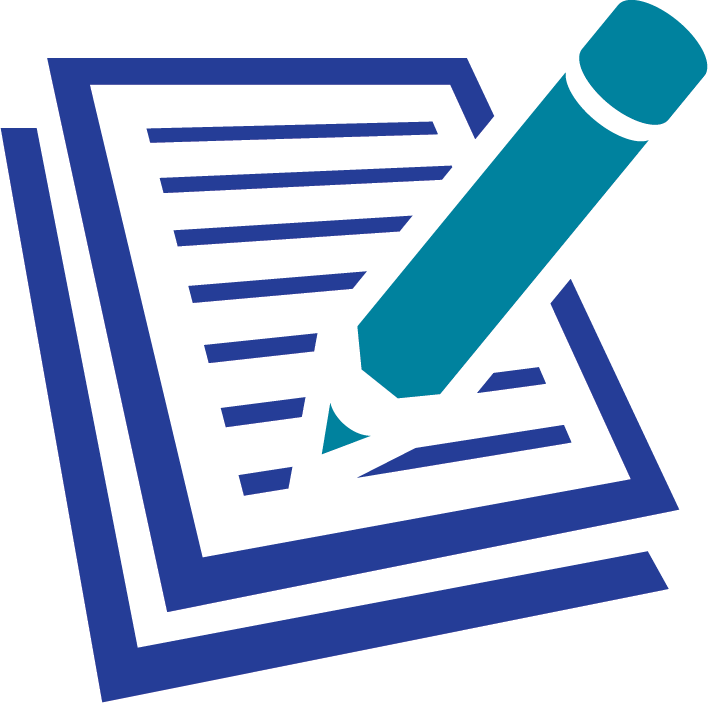 [Speaker Notes: Districts are also required to send to DPI a copy of the adopted resolution authorizing election
Districts are also required to send to DPI a copy of board of canvassers statement which reports official vote tally within 10 days of the election
Questions: Roger Kordus
http://dpi.wi.gov/sfs/reporting/safr/referendum/procedures]
Debt Issues
Debt schedules must be reported to DPI within 10 days for all issues:
	New debt
	Refinancings
	Bond Anticipation Notes (BANs)
Debt Issues
Review debt information on our WUFAR Issues & Examples page
dpi.wi.gov/sfs/finances/wufar/accounting-issues-examples
[Speaker Notes: Debt schedules and reporting are complex – no way to do it justice in a couple of slides!]
Energy Efficiency Savings Reporting
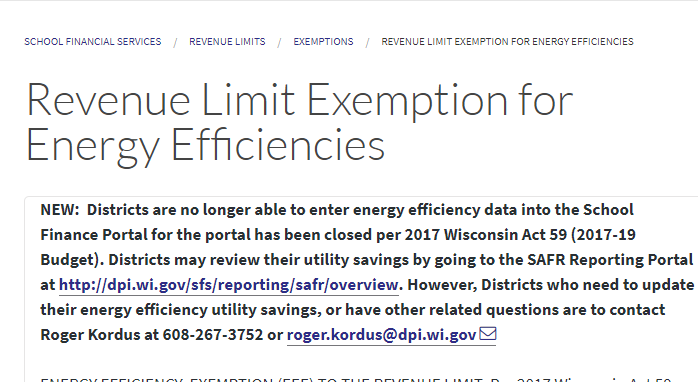 [Speaker Notes: Report before levy is determined so you may correctly reduce your revenue limit exception before levying
Data is used in the revenue limit calculation]
Budget Amendments
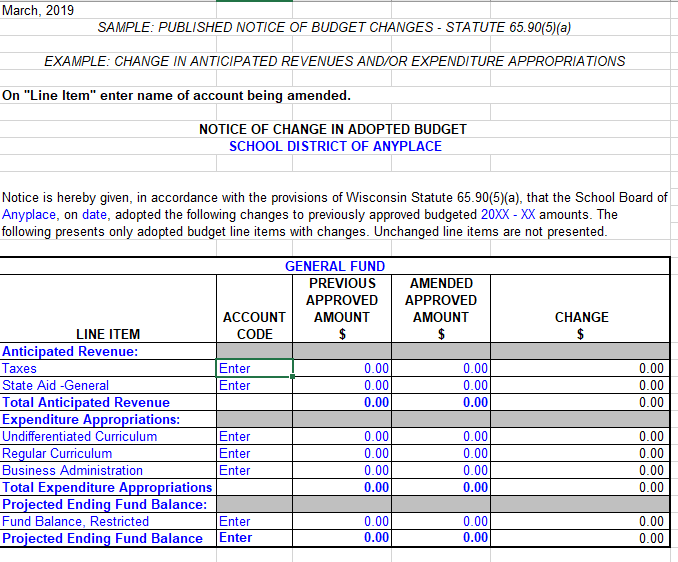 Changes in amount of appropriation and purposes (functions) must be approved by a two-thirds vote of the full school board.
[Speaker Notes: As the current budget year progresses, you may find expenditure needs that differ from the budget that was originally approved
Changes in amount of appropriation and purposes (functions) must be approved by a two-thirds vote of the school board
Publish a class 1 notice of the budget change within 10 days of Board approval
Usually the budget is where you get your spending authority]
Budget Amendments
We will be asking for complete & current 2022-23 budget data in spring 2023 for the July 1 aid estimate for 2023-24.
January to June:
Planning for Next Year
[Speaker Notes: Planning for next year’s budget]
2022-23 Budget Development
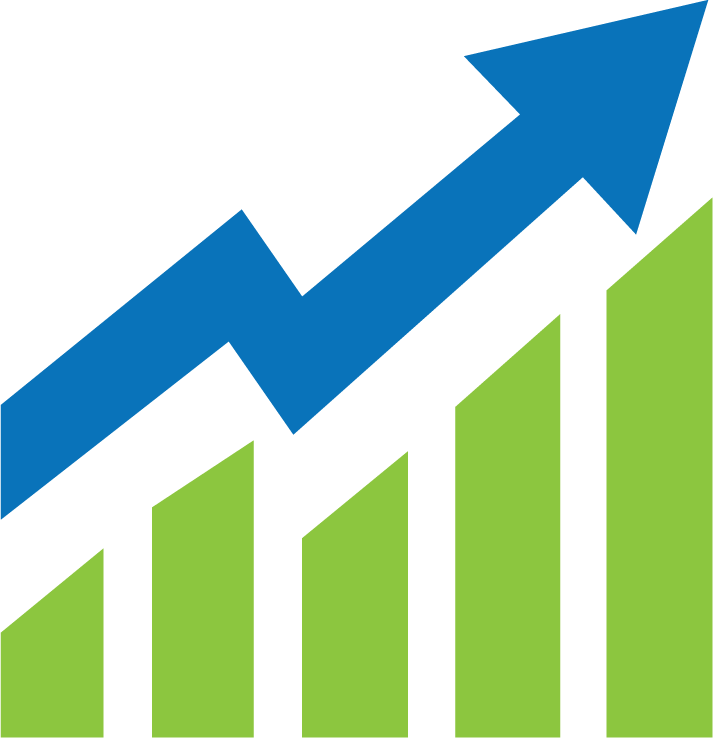 [Speaker Notes: Use data and look for trends
Student enrollment (headcount in buildings and resident counts
Private schools taking vouchers in your area
Real estate, housing, and property values]
2022-23 Budget Development
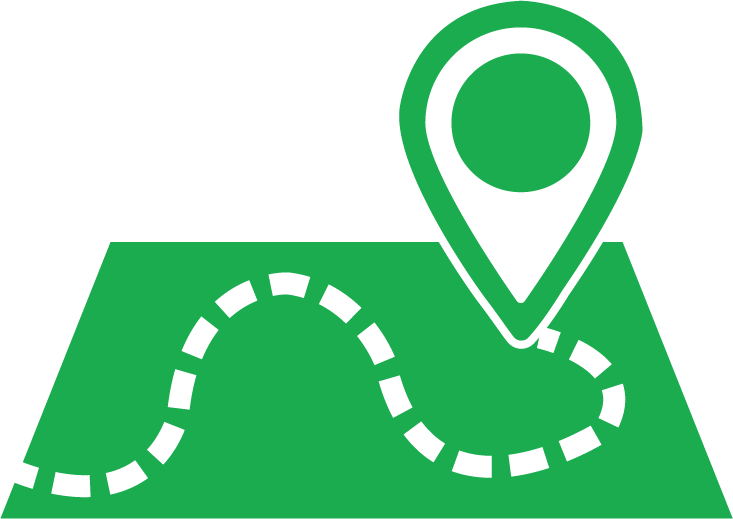 [Speaker Notes: Review Board Policy to determine roles in the process, Board expectations
Enrollment trends for staffing needs and residents for revenue projections
Other trends
Salary and benefit costs
Transportation costs
State Aids and Grants Revenue projections
Revenue limit projections]
Final Aid & Revenue Limits
Final determinations of General Aids & Revenue Limits are made in May
What should your aid eligibility have been vs. the October 15 certification?
Did you levy over your max?
Final Aid & Revenue Limits
General Aids: October-to-Final adjustments applied to the next year
Revenue Limits: “Overlevy” is a dollar-for-dollar penalty against next year’s aid & revenue limits
Points to Remember
Statutory requirements, reports, and deadlines
The SFS Team & our website are a resource
Board approves appropriations and purposes of the budget (authority for spending)
Membership FTE drives most of your funding
Revenue Limits will determine the majority of your resources and pre pops are available
If You Haven’t Done It Yet…
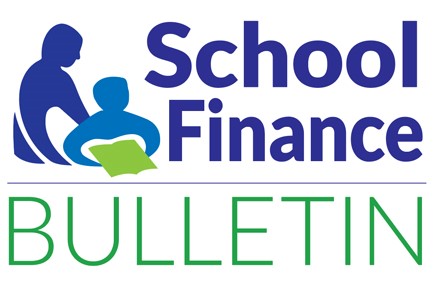 Subscribe today!
dpi.wi.gov/sfs/communications/bulletins
[Speaker Notes: SFS Team’s main method for communicating with the field]
Contacting the SFS Team
Email: dpifin@dpi.wi.gov
Phone: (608) 267-9114
Web: dpi.wi.gov/sfs
Team Directory: dpi.wi.gov/sfs/communications/staff-directory
My Contact Information
Mark ElworthyDirectorSchool Financial Services Teammark.elworthy@dpi.wi.gov(608) 266-9536
Thank You!
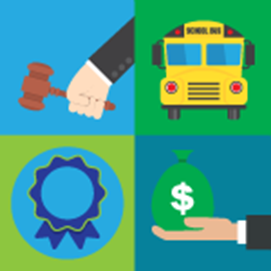 [Speaker Notes: For choosing to work in a public school setting and sharing your talents with those that educate children
Best wishes in your pursuit of knowledge unique to public schools
Contact DPI or another peer if you need help
Thanks you for your participation and feedback so we can all learn something new]